Ured za udruge Vlade Republike Hrvatske________________________
Info dani o natječajima za dodjelu financijskih sredstava projektima i programima organizacija civilnoga društva iz javnih izvora u 2024. godini

Zagreb, 26. ožujka 2024.
NACRT PRAVILA ZA SUFINANCIRANJEprojekata organizacija civilnoga društva ugovorenih u okviru programa EU i inozemnih fondova za 2024. godinu
Svrha: 
    Predstaviti kriterije i postupak sufinanciranja projekata ugovorenih u okviru programa Europske unije i inozemnih fondova raspoloživih organizacijama civilnoga društva u Republici Hrvatskoj

Temelj: 
    Članak 3. točka 8. Uredbe o kriterijima za utvrđivanje korisnika i načinu raspodjele dijela prihoda od igara na sreću za 2024. godinu (NN 32/24)

Ukupna planirana vrijednost Javnog poziva u 2024. godini iznosi  1.352.519,00 EUR – iznos može biti i manji ili veći, ovisno o priljevu sredstava za ovu namjenu u Državni proračun, sukladno Zakonu o izvršavanju Državnog proračuna Republike Hrvatske za 2024. godinu (NN 149/23)
3
Ured za udruge sufinancira obavezni udio korisnika u projektu.

Primjer:
ukupan proračun projekta je 100 tisuća eura, Ugovorno tijelo financira projekt sa 80 tisuća eura, a obavezni udio korisnika (prijavitelja) je 20 tisuća eura. Ured za udruge sufinancira obvezni udio korisnika u određenom postotku, ovisno o programu/natječaju u sklopu kojeg je projekt ugovoren (tablica postotaka objavljuje se u sklopu natječaja) – ovdje je primjer program Građani, jednakost, prava i vrijednosti (CERV) koji Ured za udruge sufinancira do 80%.




80% od 20.000,00 EUR = 16.000,00 EUR Ured za udruge može sufinancirati projekt u maksimalnom iznosu od 16 tisuća eura.
4
5
6
Prihvatljivi prijavitelji:

udruge, koje su registrirane i djeluju u RH, a imaju ulogu nositelja ili partnera na projektu koji se u cijelosti ili djelomično provodi u RH;

-	zaklade, umjetničke organizacije, privatne neprofitne ustanove i zadruge upisane u Registar neprofitnih organizacija, koje su registrirane i djeluju u RH, a imaju ulogu nositelja ili partnera na projektu koji se u cijelosti ili djelomično provodi u RH, ali prijave za sufinanciranje tih projekata razmatraju se u zadnjem krugu pregleda prijava i njihovo sufinanciranje ovisi o raspoloživosti sredstava.
7
Prihvatljivi projekti: 

projekti za koje je potpisivanje ugovora s Ugovornim tijelom preduvjet početka provedbe projektnih aktivnosti;
projekti za koje je službena objava rezultata natječaja (a ne potpisivanje ugovora) od strane Ugovornog tijela preduvjet početka provedbe aktivnosti



Prihvatljivi za sufinanciranje su projekti čije se ugovorene aktivnosti provode najmanje šest mjeseci u 2024. godini.
8
Postupak
Prijavu sa svim prilozima potrebno je poslati elektroničkim putem na e-mail adresu: sufinanciranje@udruge.vlada.hr, a popunjeni i potpisani obrazac prijave u papirnatom obliku, zajedno sa cjelokupnom dokumentacijom u elektroničkom obliku na elektroničkom mediju za pohranu podataka na adresu Ureda za udruge
Sastanak Povjerenstva za procjenu prihvatljivosti Prijava za sufinanciranje i dostava mišljenja ravnateljici Ureda za udruge 
Ravnateljica Ureda za udruge donosi Odluku o sufinanciranju u roku od 60 dana nakon zaprimanja prijave za sufinanciranje (prema datumu urudžbiranja prijave u papirnatom obliku)
Potpisivanje Ugovora o sufinanciranju najkasnije 30 dana od dana donošenja Odluke o sufinanciranju, a nakon što korisnik dostavi solemniziranu bjanko zadužnicu (kada je iznos sufinanciranja jednak ili veći 2.650,00 EUR)
Isplata sredstava: 45 dana nakon potpisivanja Ugovora o sufinanciranju, odnosno odmah nakon što odobreni iznos bude dostupan na proračunskoj stavci Ureda za udruge
U slučaju neizvršenja obveza prema ugovaratelju: povrat sredstava
Kontakt: sufinanciranje@udruge.vlada.hr
9
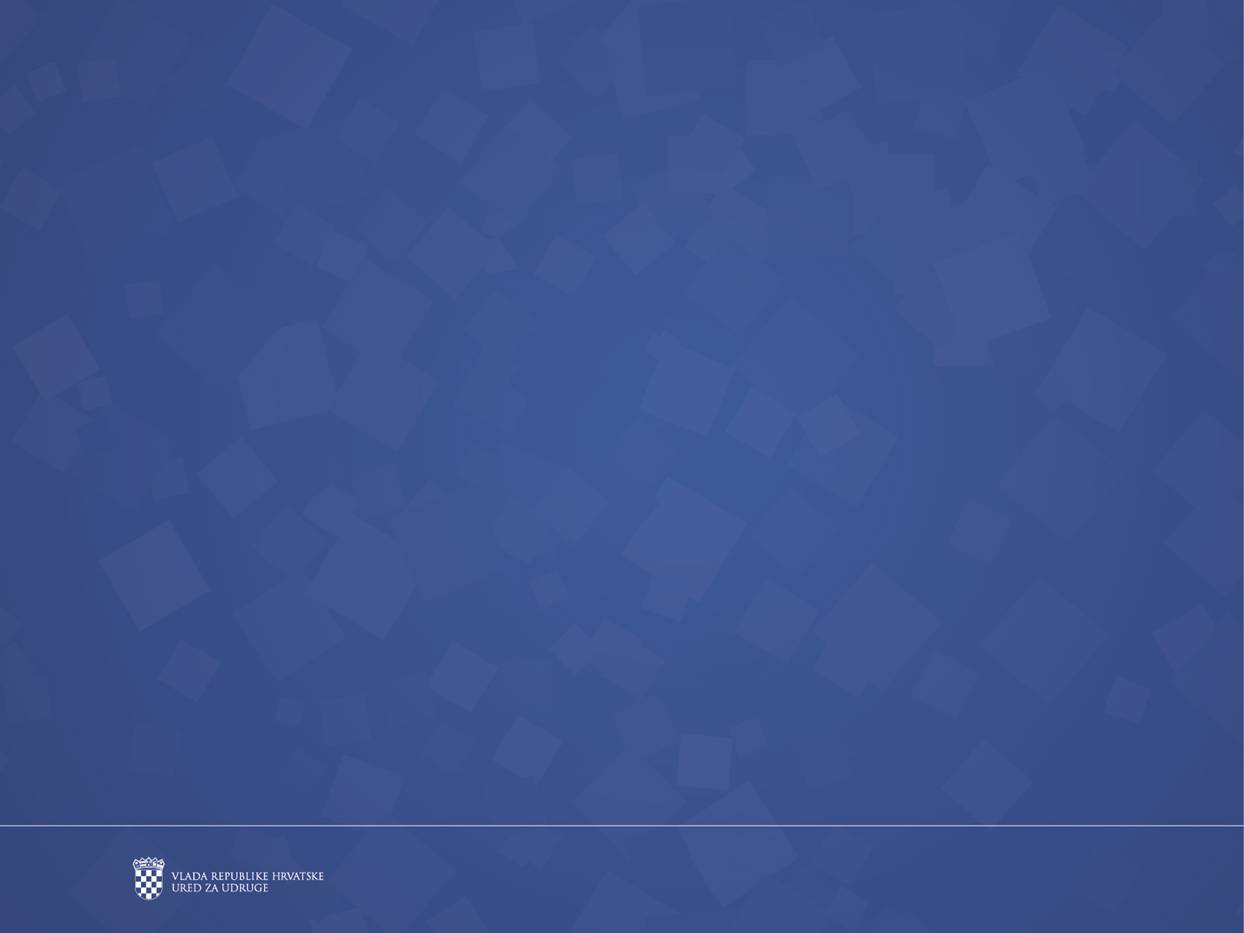 
  Komentari, pitanja, prijedlozi?!
10